SEGAE – Teacher Session
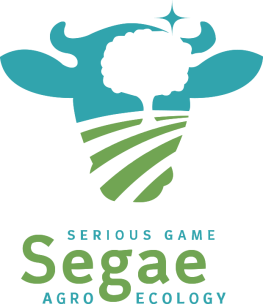 The socio economic module
Aude Ridier et Anne-Lise Jacquot
Avec le soutien de
1- Evaluation Scales
Biodiversity
Natural Resources
Landscapes
Environnement
Livestock farming system
Economic sustainability
Goods and services
Worload and labor conditions
Animal wlefare
Farm
Social sustainability
Employment
Food chains & local development
Tourism
Social life & social structures
Society
Teacher Session
2
2 – Economic and social sustainability
3
2 – Economic and social sustainability
4
3 –Economic sustainability : indicators
Products
  sales crops, forages, straw
Products
  sales milk, meat
Vegetal margin
+ Animal margin
- Costs
  purchases pests, fertilisers, fuel
  direct machinary costs
  others (land renting)
- Costs
  purchases concentrates, cereals, forages, straw, milk replacer
  veterinary, insemination
  water, energy
  pregnant heifers
+ CAP subsidies
  1rst pillar (Base&green payment)
  2nd pillar (Organic, AE measures)
- Salaries of employees
= Farm income
Vegetal margin
Animal margin
5
3 – Economic sustainability : indicators
= Economique efficiency
6
[Speaker Notes: Indicateur indépendant de la taille ou de volume de l’activité : qui traduit une meilleure utilisation des intrants, plus efficace]
3 – Economic sustainability : indicators
Farm income
Farmer income
50
+ Investissement Capacity
50
7
[Speaker Notes: Indicateur indépendant de la taille ou de volume de l’activité : qui traduit une meilleure utilisation des intrants, plus efficace]
3 – Economic sustainability : indicators
Farm income
Farmer income
50
+ Investment capacity
50
Farmer income
20
+ Investment capacity
80
8
[Speaker Notes: Indicateur indépendant de la taille ou de volume de l’activité : qui traduit une meilleure utilisation des intrants, plus efficace]
3 – Economic sustainability : indicators
Farm income
Investment capacity 
Mandatory for some practices
Increase in herd size 
Increase in buildings
agroforestry
Cumulative over years
If < 0  debt
If < 0 during 3 consecutive years game over
Farmer income
50
+ Investment capacity
50
Farmer income
20
+ Investment capacity
80
Farmer income
80
+ Investment capacity
20
9
[Speaker Notes: Indicateur indépendant de la taille ou de volume de l’activité : qui traduit une meilleure utilisation des intrants, plus efficace]
3 – Economic sustainability : indicators
= Farm diversification
10
[Speaker Notes: Indicateur indépendant de la taille ou de volume de l’activité : qui traduit une meilleure utilisation des intrants, plus efficace]
4 – Social sustainability
11
4 – Social sustainability
12
[Speaker Notes: Parmi les indicateurs de durabilité sociale ces 4 indicateurs sont évalués à dire d’experts à partir des pratiques choisies : 
Pour la simplicité : une note est attribuée selon le système de cultures choisi
Pour la santé : une note est attribuée selon l’usage de phyto
Pour la production alimentaire : il s’agit d’un service écosystémique de provision , lié directement au niveau des rendements de production des biens alimentaires
Pour le bien – être animal : une note est attribuée selon les conduites choisies]
4 – Social sustainability
13
4 – Social sustainability
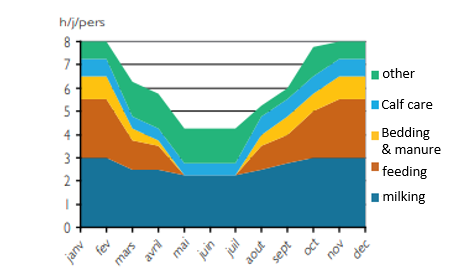 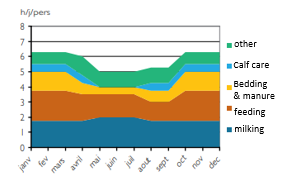 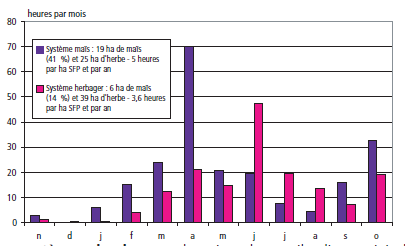 H / months
Routine work
maize system : 19ha maize (41%) + 25ha pasture
+ Seasonnal work
Grass system : 6ha maize (14%) + 39 ha pasture
+ Administratif work
IDELE (2010)
+ Other occasional work
Work load
CRAB (2006)
14
[Speaker Notes: Indicateur indépendant de la taille ou de volume de l’activité : qui traduit une meilleure utilisation des intrants, plus efficace]
4 – Social sustainability
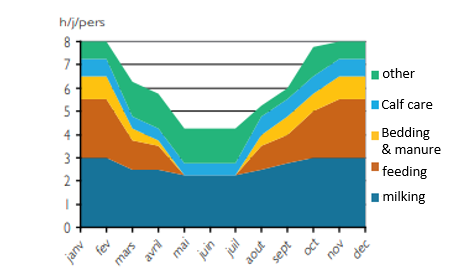 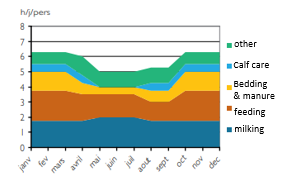 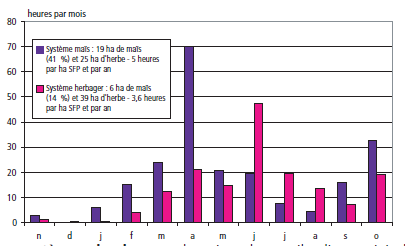 H / months
Routine work
maize system : 19ha maize (41%) + 25ha pasture
+ Seasonnal work
Grass system : 6ha maize (14%) + 39 ha pasture
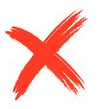 + Administratif work
IDELE (2010)
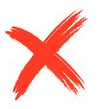 + Other occasional work
Work load
CRAB (2006)
15
[Speaker Notes: Indicateur indépendant de la taille ou de volume de l’activité : qui traduit une meilleure utilisation des intrants, plus efficace]
4 – Social sustainability
16
[Speaker Notes: Indicateur indépendant de la taille ou de volume de l’activité : qui traduit une meilleure utilisation des intrants, plus efficace]
4 – Social sustainability
hours/moonth
7/12 labor peeks
1,5 labor units
Pics de travail
17
[Speaker Notes: Indicateur indépendant de la taille ou de volume de l’activité : qui traduit une meilleure utilisation des intrants, plus efficace]
4 – Social sustainability
hours/mois
Decision to hire
Tolerance band (275 h/month)
1,5 UTH
Decision to hire employee
18
[Speaker Notes: Indicateur indépendant de la taille ou de volume de l’activité : qui traduit une meilleure utilisation des intrants, plus efficace]
Thank you for your attention